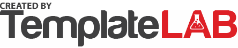 AGILE PROJECT : WORK BREAKDOWN STRUCTURE
ITERATION #3
ITERATION #1
ITERATION #2
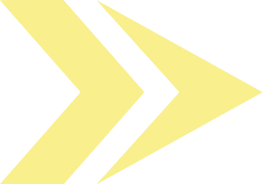 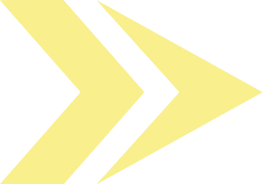 REQUIREMENTS ANALYSIS
REQUIREMENTS ANALYSIS
REQUIREMENTS ANALYSIS
DESIGN
DESIGN
DESIGN
IMPLEMENTATION
IMPLEMENTATION
IMPLEMENTATION
TESTING
TESTING
TESTING
CUSTOMER FEEDBACK
CUSTOMER FEEDBACK
CUSTOMER FEEDBACK
Apr 18 – May 12
Apr 18 – May 12
Apr 18 – May 12
Apr 18 – May 12
Apr 18 – May 12
Apr 18 – May 12
Apr 18 – May 12
Apr 18 – May 12
Apr 18 – May 12
Apr 18 – May 12
Apr 18 – May 12
Apr 18 – May 12
Apr 18 – May 12
Apr 18 – May 12
Apr 18 – May 12
BM
TR
BM
ZJ
KL
ZJ
OP
LT
LT
WD
MA
AY
HG
HG
BW
Feature expectations
Feature expectations
Communication with users
Architectural design
Architectural design
Architectural design
Installing application
Backup creation
Backup creation
Test planning
Test case revisions
Test case revisions
Daily meeting sessions
Daily meeting sessions
Final approval
Communication with users
Communication with users
Resolution of conflict
Design segmentation
Design segmentation
Design segmentation
Migrating data
New features activation
New features activation
Test case development
Test execution
Test execution
Visual feedback records
Visual feedback records
100%
0%
0%
85%
0%
0%
50%
0%
0%
25%
0%
0%
15%
0%
0%
Documentation
Resolution of conflict
Revisions
Detailed design
Detailed design
Detailed design
Features activation
Test execution
Test documenting
New requirements listing
New requirements listing
© TemplateLab.com